Federalismo, Regionalização e Municipalização na Constituição brasileira. Distribuição de competências em saúdeProf. Sueli Gandolfi Dallari
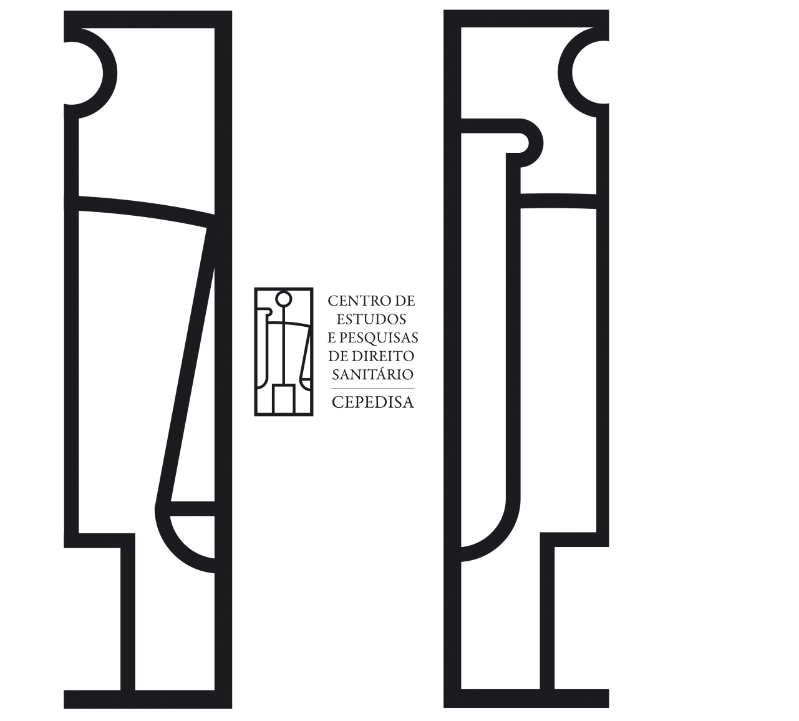 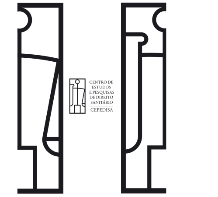 Federalismo
Convenção de Filadélfia - 1787
História
	Hamilton, Madison e Jay 
	limitação da soberania de seus Estados
	quais os poderes que outorgavam ao novo Estado
“os poderes não delegados para os Estados Unidos pela Constituição nem por ela defesos aos Estados, são reservados para os Estados respectivos ou para o povo” (Tenth Amendment to the Constitution, 1791).
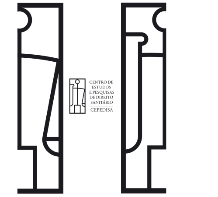 Federalismo
Características
existência de pelo menos duas esferas de poder político num mesmo Estado
associação de Estados, anteriormente independentes, para alguns objetivos comuns
Estados-membros conservam grande parte de sua independência original.
participação e autonomia, o princípio fundamental do federalismo.
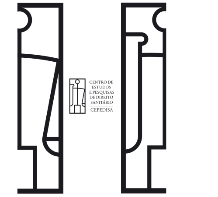 Federalismo
Evolução doutrinária
Federalismo dual
enumeram-se as competências da União: exaustivamente, não permitindo ingerência dos demais governos. 
atribui-se o poder remanescente aos Estados, não permitindo ingerência do governo da União
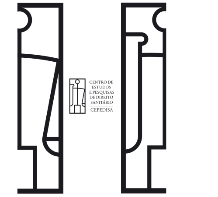 Federalismo
“federalismo cooperativo”
1930: a Grande Depressão - New Deal
atribuições que não são mais exclusivas de cada esfera de governo
exigência de campos específicos para a atuação de cada nível de poder político
definição da competência concorrente e comum.
competência concorrente: uma única tarefa que será desempenhada por mais de uma unidade federativa, segundo um critério de primazia anteriormente definido. 
competência comum: quando não existe primazia entre os responsáveis pela execução do encargo, mas, ao contrário, supõe-se a igualdade das diversas esferas federativas, que devem agir em conjunto, sem que o exercício de uma venha a excluir a competência de outra.
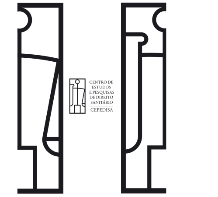 Federalismo
Regionalização – Estado Regional

Municipalização – Poder local
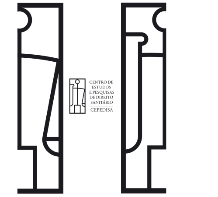 Federalismo na Constituição brasileira
Decreto n. 1, de 15 de novembro de 1889

transformou as antigas províncias do Império em Estados
supôs sua adesão ao pacto federal (arts. 2o e 3o)
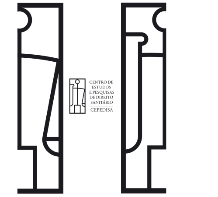 Federalismo na Constituição brasileira
Constituição de 1891
Estados (membros) mantinham todos os poderes que não houvessem sido expressamente entregues a outras esferas de governo ou que não lhes fossem de outro modo defesos (art. 65,§ 2o). 
federalismo dual, com três esferas de poder político
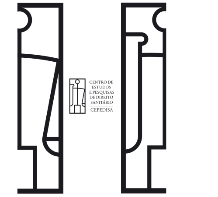 Federalismo na Constituição brasileira
. Municípios teriam sua autonomia assegurada em tudo que respeitasse ao seu peculiar interesse (art. 68) 
	Manifesto do Partido Republicano (3 de dezembro de 1870)
“a topografia do nosso território, as zonas diversas em que ele se divide, os climas vários e as produções diferentes, as cordilheiras e as águas, estavam indicando a necessidade de modelar a administração e o governo local, acompanhando as próprias divisões criadas pela natureza física e impostas pela imensa superfície do nosso território”;[...] “o alargamento da esfera das municipalidades, essa representação resumida da família política, a livre gerência dos seus negócios em todas as relações morais e econômicas (foram as condições características do período de reorganização social originado na revolução de 7 de abril de 1831)”; e que “(a reação monárquica, mantendo a centralização) mata o estímulo do progresso local”
“se a autonomia municipal não é da essência do federalismo, em geral, tornou-se, todavia, um elemento essencial ao federalismo brasileiro” (Reale, s.d., p. 54).
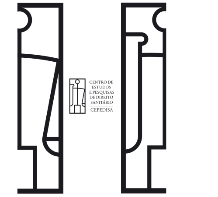 Constituição brasileira de 1988
Competência concorrente
“no âmbito da legislação concorrente, a competência da União limitar-se-á a estabelecer normas gerais”, que poderão ser suplementadas pelos Estados (art. 24, §1o e 2o)
primazia da vontade federal:
	quando Estados ou Municípios  exercerem “a competência legislativa plena [...] (na inexistência de Lei federal sobre normas gerais) [...], para atender a suas peculiaridades, a superveniência de Lei federal sobre normas gerais suspende (-lhes) [...] a eficácia, no que lhe for contrario. ” (art. 24, § 3o e 4o c/c art. 30, II).
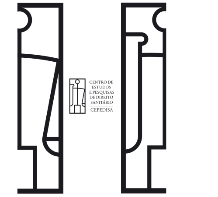 Constituição brasileira de 1988
normas gerais são declarações principiológicas editadas pela União que, sem violar a autonomia dos demais entes federativos, estabelecem as diretrizes nacionais a serem por eles respeitadas quando da elaboração de suas próprias leis (Moreira Neto, 1988).
Municípios são competentes para “suplementar a legislação federal e estadual no que couber” (art. 30, II).
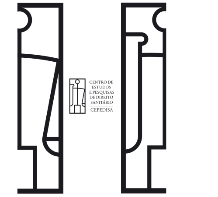 Constituição brasileira de 1988
Competência comum
execução conjunta das tarefas governamentais, tarefas materiais, concretas. 
responsabilidade da União, dos Estados, do Distrito Federal e dos Municípios pela execução das tarefas sociais (CF art. 23)
aqui “não pode prevalecer a supremacia de qualquer poder”
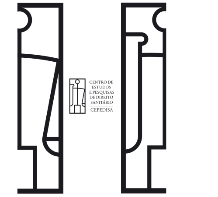 Constituição brasileira de 1988
previsão de lei complementar para fixar “normas para a cooperação entre a União e os Estados, o Distrito Federal e os Municípios, tendo em vista o equilíbrio do desenvolvimento e do bem-estar em âmbito nacional” (art. 23, § único).
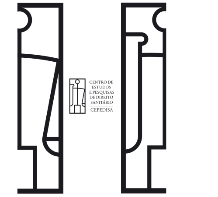 Distribuição de competências em saúde
Competência próprias e exclusivas
	União – art. 21 e art. 22
	Estados – art. 25: gás e regiões metropolitanas (§ 2º e 3º)
		São reservadas aos Estados as competências que não lhes sejam vedadas por esta Constituição (§ 1º)
	Municípios – art.30, I: legislar sobre assuntos de interesse local
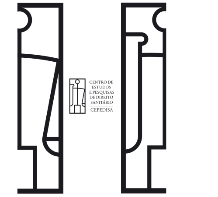 Distribuição de competências em saúde
Competências de cooperação
Legislativa – art. 24, XII c/c art. 30, II

Material – art. 23, caput c/c art. 23, VII
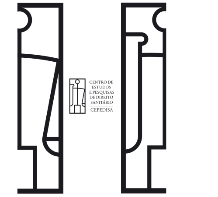